When is a dissonance a dissonance?
Eleanor Selfridge-Field:      Cognition of Early Polyphony
1. Consonance and Dissonance
2
Pre-staff notation
Cheironomic (Byzantine)
Neumatic (Roman)
Eleanor Selfridge-Field:      Cognition of Early Polyphony
3
Eleanor Selfridge-Field:      Cognition of Early Polyphony
Monophony
4
Windsor Epiphany chant
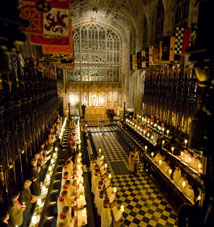 Monophony
St. George’s chapel, 
Windsor Castle
Points of note
Windsor Epiphany chant
Illumination of initials
Four-line staff
Square notation (neumes)
Emphasis of text, not music
Architectural space suited to antiphony
Eleanor Selfridge-Field:      Cognition of Early Polyphony
5
Eleanor Selfridge-Field:      Cognition of Early Polyphony
Tetrachords, tuning, and music: Guido and Hucbald (1)
6
10th-11th centuries
Tone-semitone schemes described by Hucbald
Eleanor Selfridge-Field:      Cognition of Early Polyphony
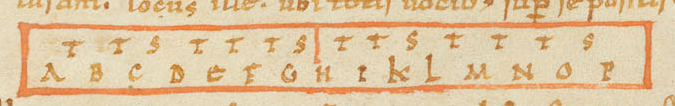 7
Tetrachords, tuning, and music: Hucbald (2)
Elaboration of tetrachords into extended systems of tonal relationships
Modal mapping
Octave mapping
Eleanor Selfridge-Field:      Cognition of Early Polyphony
8
Tetrachords, tuning, and music: Hucbald (3)
Eleanor Selfridge-Field:      Cognition of Early Polyphony
Hucbald’s staff notation
9
Differentiating whole and half steps
Eleanor Selfridge-Field:      Cognition of Early Polyphony
The Gamut and the Hexachord (1b)
10
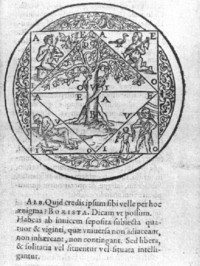 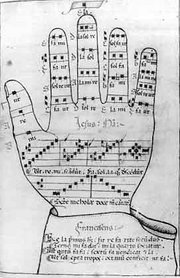 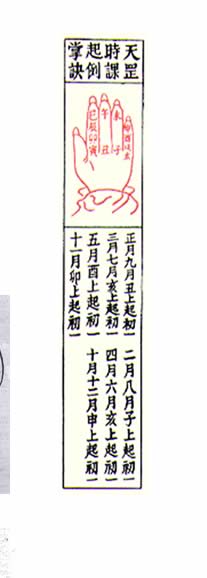 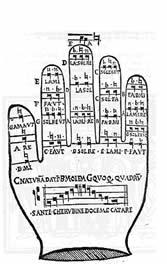 Eleanor Selfridge-Field:      Cognition of Early Polyphony
Mnemonic  aids to memory
11
Guidonian and other “hands” (11th century onward)
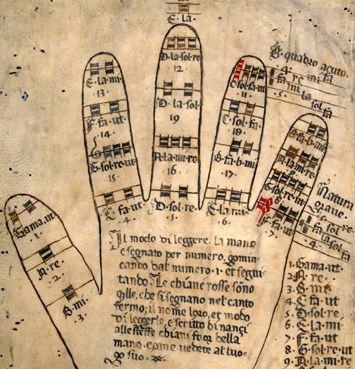 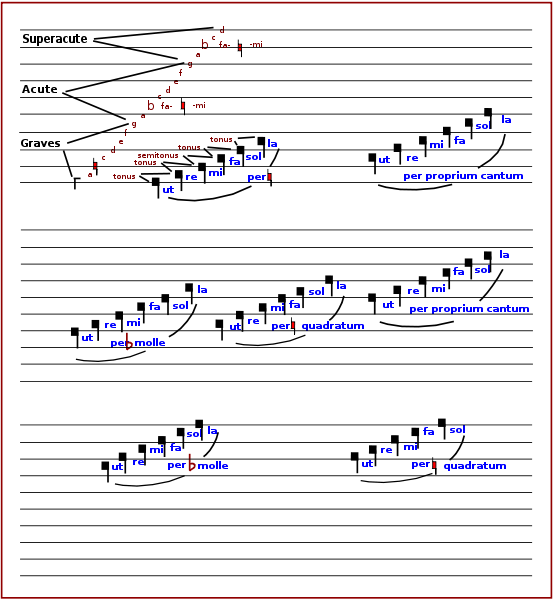 Eleanor Selfridge-Field:      Cognition of Early Polyphony
The Guidonian hand explained
12
The gamut was the “gamma ut” [the first ut]
Insert: tetrachord, hexachord
Eleanor Selfridge-Field:      Cognition of Early Polyphony
13
Eleanor Selfridge-Field:      Cognition of Early Polyphony
Rhythmic aspects of  monophony and early polyphony
14
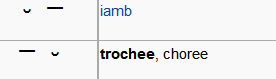 Eleanor Selfridge-Field:      Cognition of Early Polyphony
Iambs, Trochees et al. in neumatic notation
15
Quantitative accentuation: weak-STRONG
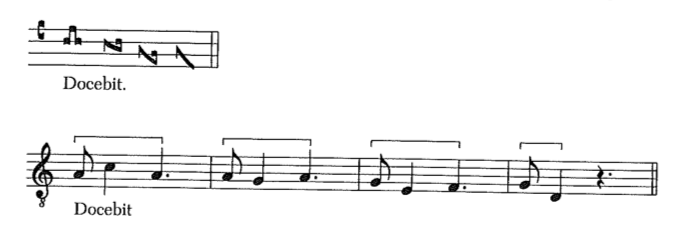 Eleanor Selfridge-Field:      Cognition of Early Polyphony
Anapestic foot in neumatic notation
16
Eleanor Selfridge-Field:      Cognition of Early Polyphony
Isorhythm
17
Eleanor Selfridge-Field:      Cognition of Early Polyphony
Magnus Liber Organi (Notre Dame organum)
18
Trans. NE Smith
Eleanor Selfridge-Field:      Cognition of Early Polyphony
Neumes (and feet) of variable length
19
Eleanor Selfridge-Field:      Cognition of Early Polyphony
Syllabic settings
20
Eleanor Selfridge-Field:      Cognition of Early Polyphony
From Monophony to Polyphony
21
Eleanor Selfridge-Field:      Cognition of Early Polyphony
“Late” monophony: Music as appendage to text
22
Machaut
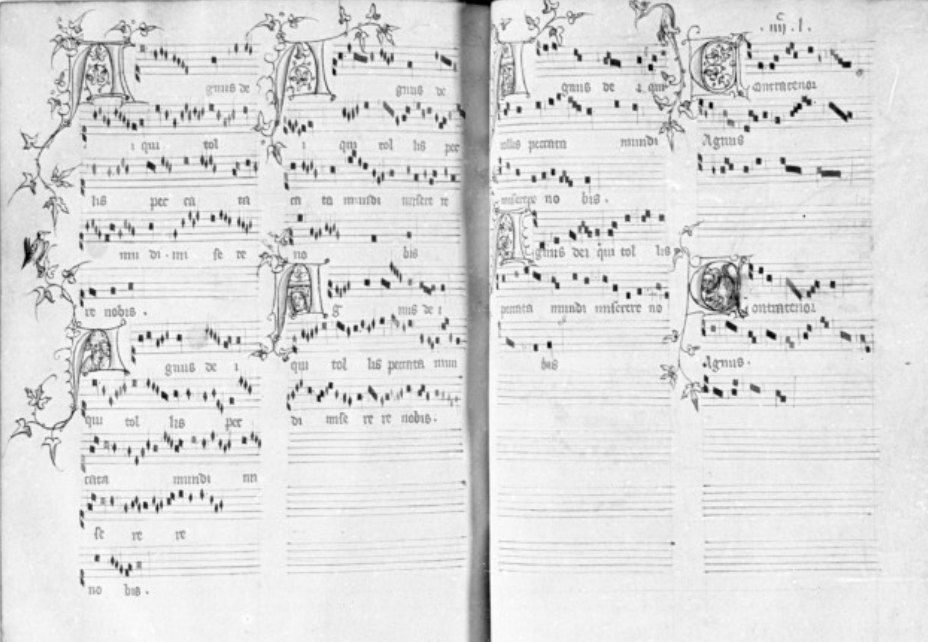 Eleanor Selfridge-Field:      Cognition of Early Polyphony
Machaut’s polyphony
23
Physical presentation (Agnus Dei a 4)
Eleanor Selfridge-Field:      Cognition of Early Polyphony
Machaut: The instrumental “tenor” part
24
Eleanor Selfridge-Field:      Cognition of Early Polyphony
Organum
25
Winchester troper (12th century)
Eleanor Selfridge-Field:      Cognition of Early Polyphony
Organum
26
Acquitanian  florid polyphony
Eleanor Selfridge-Field:      Cognition of Early Polyphony
The ballata
27
Relatively homphonic, with musica ficta considerations
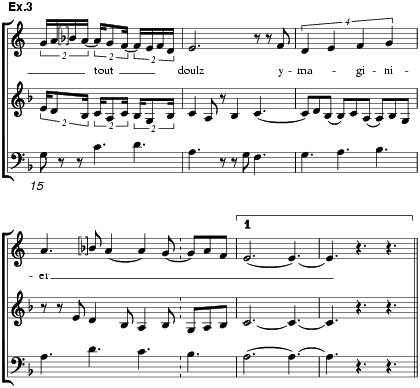 Eleanor Selfridge-Field:      Cognition of Early Polyphony
Secular vocal
28
Cascia,
Eleanor Selfridge-Field:      Cognition of Early Polyphony
Virelai
29
Dufay
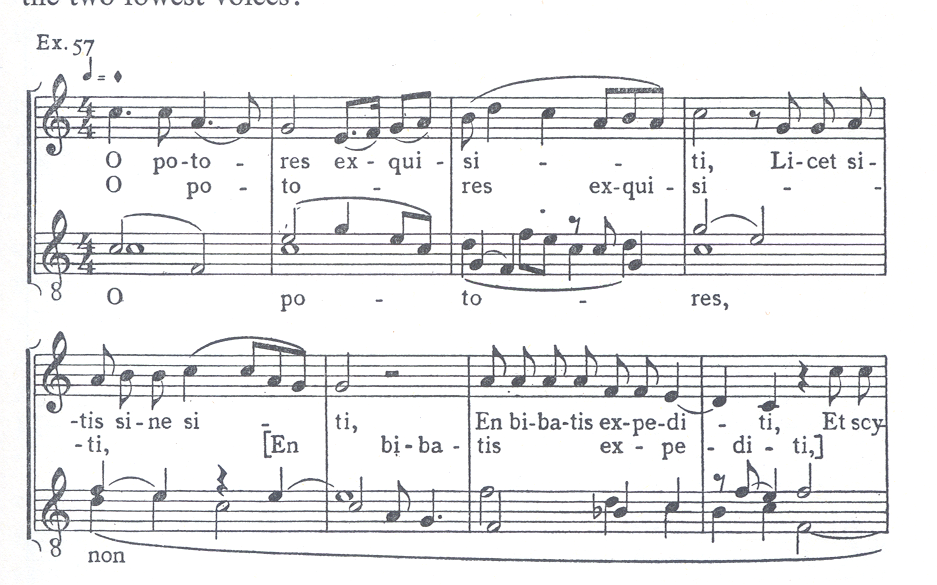 Eleanor Selfridge-Field:      Cognition of Early Polyphony
Other secular music
30
Upper right: Florentine Carnival song
Lower left: Latin drinking song
Eleanor Selfridge-Field:      Cognition of Early Polyphony
The Motet:
31
John Bedingham—sacred parody (bottom) of secular chanson.
Eleanor Selfridge-Field:      Cognition of Early Polyphony
Derived subjects
32
Josquin—Hercules Dux Ferrarae
Eleanor Selfridge-Field:      Cognition of Early Polyphony
Expression in the ballade
33
Binchois’s “Ay douloureux”
Absalon, fili mi: 
As in source
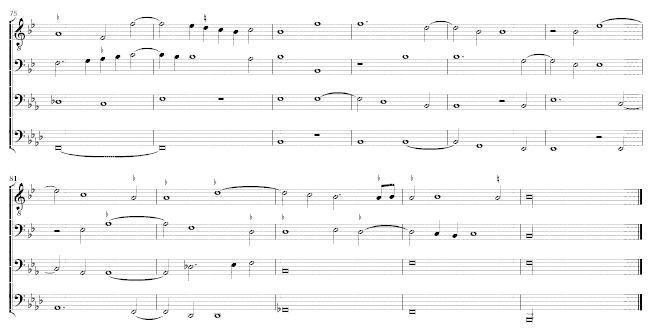 Absalon, fili mi
With usual editing
Eleanor Selfridge-Field:      Cognition of Early Polyphony
34
Absalom, fili mi
Eleanor Selfridge-Field:      Cognition of Early Polyphony
Making polyphonic voices cohere
35
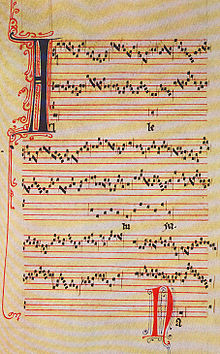 Eleanor Selfridge-Field:      Cognition of Early Polyphony
Perotin: Alleluia Nativitatis
Tenor forced to adopt a “foot”
Making polyphonic voices cohere
36
Meter and rhythm
Eleanor Selfridge-Field:      Cognition of Early Polyphony
“Sub Arturo plebs” by Johannes Alanus (England)
[possibly for feast of St. George, Windsor, 1358, 
to celebrate  victory at Poitiers]
3 voices, 3 texts
Added part=24 longae, 
subdivided in even groups
of 8.
Puzzle pieces (Ars nova)
37
Variable meters (taleae)
Eleanor Selfridge-Field:      Cognition of Early Polyphony
Isoryrhmic legacies: 
Proportion, voice independence;
Here: polymeter (tenor=2/4, triplum=6/8) in third (diminished) repetition of  tenor.
38
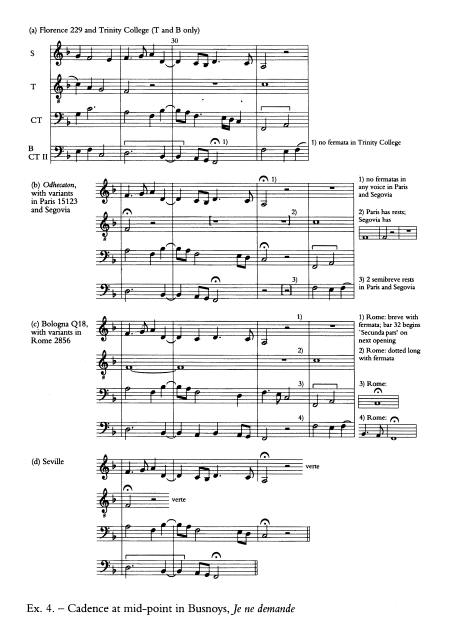 Eleanor Selfridge-Field:      Cognition of Early Polyphony
Making polyphonic voices cohere
39
Melodic cells
Eleanor Selfridge-Field:      Cognition of Early Polyphony
Prolational latitude
40
Eleanor Selfridge-Field:      Cognition of Early Polyphony
41
Eleanor Selfridge-Field:      Cognition of Early Polyphony
42
Eleanor Selfridge-Field:      Cognition of Early Polyphony
43
Eton Choir Book
Eleanor Selfridge-Field:      Cognition of Early Polyphony
English partbook
44
Dow partbook
Eleanor Selfridge-Field:      Cognition of Early Polyphony
Lost anthology of early polyphony
45
Bologna Q15
Eleanor Selfridge-Field:      Cognition of Early Polyphony
46
Chigi Codex (Vatican Library)
Eleanor Selfridge-Field:      Cognition of Early Polyphony
47
Josquin: Fortuna desperata
Eleanor Selfridge-Field:      Cognition of Early Polyphony
48
Capella Giulia Chansonniere (Vatican Library)
Eleanor Selfridge-Field:      Cognition of Early Polyphony
Modern editions
49
Eleanor Selfridge-Field:      Cognition of Early Polyphony
Kyrie 1
50
Dunstaple
Eleanor Selfridge-Field:      Cognition of Early Polyphony
Kyrie 2
51
Dunstaple
Eleanor Selfridge-Field:      Cognition of Early Polyphony
Reverse-color notation
52
Dufay: Conditur
Eleanor Selfridge-Field:      Cognition of Early Polyphony
Prophetiae Sybillarum
53
Lassus (Berger 1980)
Eleanor Selfridge-Field:      Cognition of Early Polyphony
54
Ockeghem
Eleanor Selfridge-Field:      Cognition of Early Polyphony
Printing
55
Obrecht, Agnus Dei
Eleanor Selfridge-Field:      Cognition of Early Polyphony
Melodic cells and their migration
56
Busnois (Blackburn)
Eleanor Selfridge-Field:      Cognition of Early Polyphony
Alignment
57
CMME
Eleanor Selfridge-Field:      Cognition of Early Polyphony
Fixed melodies and rhythms
58
Blackburn (anon)
Eleanor Selfridge-Field:      Cognition of Early Polyphony
59